Diverse Business 
Supportive Services Center Overview
PPTA Winter ConferenceHershey, PA January 13-15, 2016
Presented by: DB SSC Director, Kenyon Holley
[Speaker Notes: Good Afternoon and welcome to Transformative Relationships – Bridging the Gap between Primes & DBEs]
Diverse Business Supportive Center
The Diverse Business Supportive Services Center (DBSSC) was established July 1, 2014 consistent with Section 303 of Title 74 of the Pennsylvania Consolidated Statues.  The function of the DBSSC is to assist in maximizing the participation of DBs on one-hundred percent (100%) state funded transportation related construction and professional services contracts. 

All Services provided by the DB SSC are FREE of Charge!
2
Presentation Overview
Diverse Business Supportive Services Center
Mission
Services
Goals 
Outreach
 Who is a Diverse Business?
 Connecting with Diverse Businesses
 Partnerships with Transportation Agencies
3
[Speaker Notes: What you see before you is an overview of what we will cover today.  A little history of the DBE SSC, and What we have learned about Prime DBE relationships.  We will talk about what makes a transformative relationship and how the DBE Supportive Service Center, serves both DBEs and Primes.  We will focus on Getting Ready for Primetime and how you can be involved in this activity next year and we will introduce the new SBE Program.]
Who is a Diverse Business?
A  Diverse Business* is a business entity that is at least 51 percent owned and operated by one of the following constituent groups:
Veterans or disabled Veterans
Women
Minorities (African Americans, Hispanic Americans, Native Americans, Asian Americans, Alaskans or Pacific Islanders)

*All Certified DBEs are recognized as Diverse Businesses
4
Project Goals
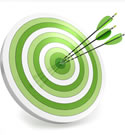 Increase the number of certified and registered DBs 
Foster relationships between DB subcontractors and Primes
Create networking opportunities for DB Firms
5
[Speaker Notes: We want to hear from you!!!

Our ultimate goal is to ensure that  SBE’s are ready for “Prime Time”.  

Having an understanding of the opportunities & challenges that Primes face in working with SBE’s is vital to our success.  

To that end we are planning workshops across the districts in order to facilitate meaningful conversations]
Step 1- Becoming DB Certified
Third Party Certifying Organizations

National Minority Supplier Development Council  http://www.nmsdc.org
Women’s Business Development Enterprise Council  http://www.wbecouncil.org/
The Small Business Administration http://www.sba.gov
The United States Department of Veteran Affairs http://www.va.gov
6
Step 2 –PennDOT PartnerECMS Training
Once your DB Certified, we will work with you on becoming BP Registered with PennDOT

Business Partner Registration
Contractor Pre-Qualification and Consultant Qualification Packages
7
[Speaker Notes: We learned that GRP is also an important training event for all DBEs including those who are Ready to Work   Training was provided by Primes, DBEs and other experts during these events in:
ECMS
Bidding & Estimating
Marketing
Bonding
Business Management, including financing and Insurance]
Networking & Technical Support
DBSSC Maintains a database of firms throughout the state that can be used to connect firms ( primes, subs and consultants) with other firms that are looking for DB participation

Supportive Services Business Development Conference 
Workshops
Guest Speakers
Business Coaching
One on One meetings with Primes (Transportation agencies are welcome)
8
[Speaker Notes: We learned that GRP is also an important training event for all DBEs including those who are Ready to Work   Training was provided by Primes, DBEs and other experts during these events in:
ECMS
Bidding & Estimating
Marketing
Bonding
Business Management, including financing and Insurance]
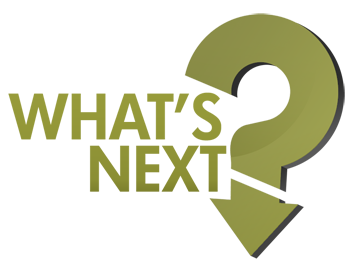 Reporting 
Communication
Partnership
9
Reporting
DBSSC is responsible for reporting annually to PennDOT
The report includes a summary of the participation level of DBs 
Your report should be:
Timely 
Include the percentage of DBs
Total value of contracts executed which include participation by DBs pursuant to section 303 in the prior year
Number of businesses penalized for violating section 303
10
[Speaker Notes: We want to hear from you!!!

Our ultimate goal is to ensure that  SBE’s are ready for “Prime Time”.  

Having an understanding of the opportunities & challenges that Primes face in working with SBE’s is vital to our success.  

To that end we are planning workshops across the districts in order to facilitate meaningful conversations]
Communication
Work closer with PennDOT and Walsh Granite by listing RFPs on their sites
Open the line of communication between the DBSSC and the transportation agencies
EVERY agency needs to be connected with us via social media (Facebook and Twitter). 
Send us any bids that you have
11
Partnership
Partner with your local organizations 
(Veteran offices, Chambers, urban leagues, PTAC Offices etc.)
Schedule workshops with the DBSSC
12
Contact Us
Diverse Business Supportive Services Center
Cheyney University
Toll Free: 844-498-5750
E-mail:padbssc@cheyney.edu
www.padbssc.com

Like us on Facebook @ 
Diverse Business Supportive Services Center 

	 	Follow us on Twitter @
		 Diverse Business SSC
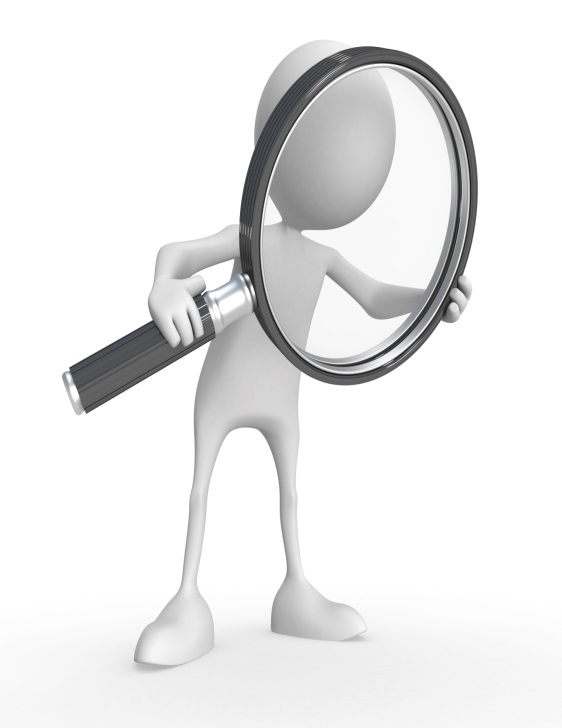 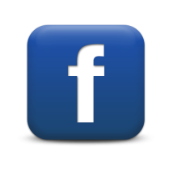 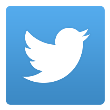 13
?QUESTIONS ?
Thank You
14